zachowania zdrowotne, postrzeganie ochrony zdrowia oraz styl życia osób stosujących post dr ewy dąbrowskiej
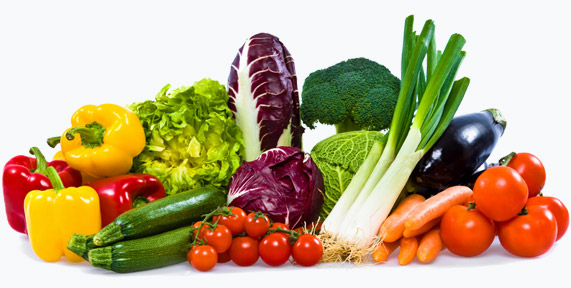 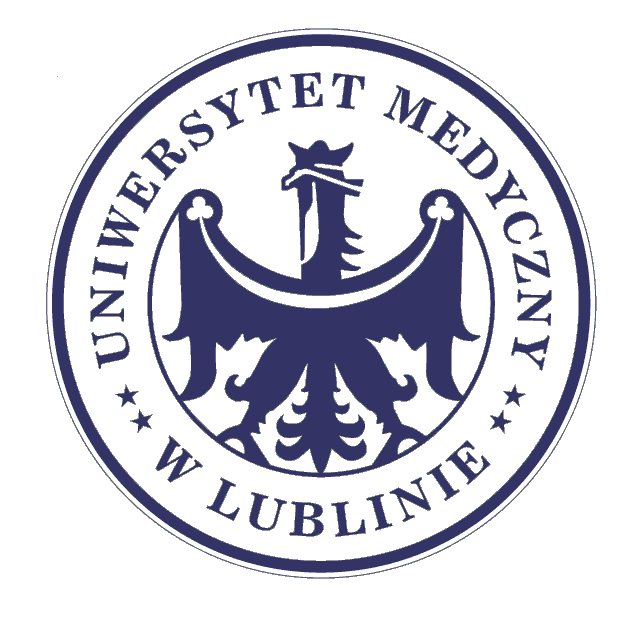 Katarzyna Wiśniewska*1,2, Agnieszka Pieczykolan1,3, Joanna Grzesik-Gąsior1,3, Agnieszka Bień3, Magdalena Wiśniewska4

1)  Studenckie Koło Naukowe przy Katedrze i Zakładzie Rozwoju Położnictwa przy Um w Lublinie
2) Pracownia Technik Diagnostycznych, UM w Lublinie
3)  Katedra i Zakład Rozwoju Położnictwa, UM w Lublinie
4) Studenckie Koło Naukowe Technologów Żywności przy Uniwersytecie Przyrodniczym w Lublinie
„Post dr Dąbrowskiej”- post warzywno-owocowy, który podejmowany jest przez coraz większą liczbę ludzi głównie w celach leczniczych. 
Post ten został zastosowany przez dr n. med. Ewę Dąbrowską pierwszy raz w 1985 roku, a polepszenie stanu zdrowia obserwowane u pacjentów objętych postem zaowocowało wydaniem kilku publikacji. 
Ideą postu leczniczego jest dzienne spożywanie posiłków ubogoenergetycznych, opartych na warzywach niskoskrobiowych i owocach niskocukrowych oraz dostarczanie dużej ilości witamin i mikroelementów.
Idea postu
W czasie postu: autofagia- niszczeniu zwyrodniałych komórek i pozyskiwaniu z nich glukozy której dowóz w czasie postu jest znikomy. 
Struktury „patologiczne” ulegają zniszczeniu i służą jako materiał do odbudowy nowych i zdrowych komórek, co wykazał w 2016 roku laureat nagrody Nobla Yoshinori Ohsumi.


Ohsumi Y., Sedwick C., Yoshinori Ohsumi: Autophagy from beginning to end Ohsumi's work continues to provide much of the foundation for our current understanding of autophagy, 2012, The Journal of Cell Biology 197(2):164-165.
Celem badań była ocena zachowań zdrowotnych, postrzegania systemu ochrony zdrowia i ukazanie zmian stylu życia u osób, które podjęły się postu dr Ewy Dąbrowskiej.
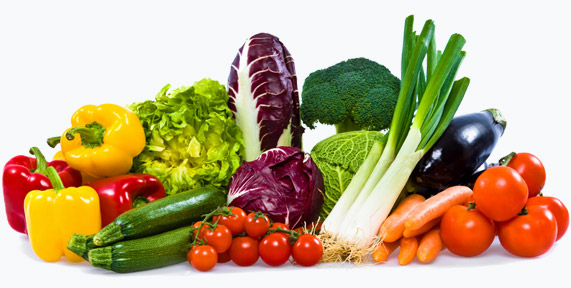 Materiały i metody
227 osób (222 kobiet, 5 mężczyzn)
autorski kwestionariusz ankiety z metryczką
narzędzie standaryzowane- Inwentarz Zachowań Zdrowotnych (IZZ)
Motywy przejścia na post
Ilość ukończonych postów
Zachowania zdrowotne osób stosujących post
Zmiany w ocenie sposobu odżywiania
Zadowolenie z przebytego postu/ postów
Zadowolenie z przebytego postu/ postów
Stosunek osób stosujących post do systemu ochrony zdrowia w Polsce
Nadzór specjalisty nad stanem pacjenta
Największym zaufaniem darzone są pielęgniarki (45,37%), położne (34,36%) oraz ratownicy medyczni (42,29%). W przypadku lekarzy (65,54%), dietetyków (35,24%) i fizjoterapeutów (44,49%) zaufanie różni się w zależności od specjalistów.
System ochrony zdrowia a media
Na zdanie o systemie ochrony zdrowia oraz jego pracowników w znacznym stopniu wpływ mają własne doświadczenia (72,69%), a w małym stopniu media (43,17%).
Wnioski
Wraz ze wzrostem zadowolenia z przebytego postu wzrasta poziom zachowań zdrowotnych u badanych osób.
Post dr Dąbrowskiej powinien stać się obiektem większego zainteresowania personelu medycznego 
popularność
korzyści zdrowotne obserwowane przez pacjentów 
poprawa stanu zdrowia za pomocą postu pod nadzorem lekarza, czy dietetyka